THE HEMATOPOIETIC & LYMPHOID SYSTEMS
Prof.Dr. Abdul Haseeb Khan
Chairman Pathology Department
CELLS AND ORGANS
CELLS 
Red blood cells 
Granulocytes 
Platelets 
Lymphocytes 
Mononuclear cells
Coagulation system
ORGANS. 
Lymph nodes
Bone marrow 
Spleen 
Liver 
Tonsils 
Thymus 
GIT
HAEMOPOIETIC SYSTEM
HEMOPOIESIS
MULTIPOTENT MARROW STEM CELL 
COMMITTED STEM CELLS 
Pronormoblast    Myeloblast           Monoblast          Megakaryoblast

Basophilic 	 		         Lymphoblasts 	
Normoblast 	    Promyelocyte

Polychromatic 		                    Promonocyte 	
Normoblast         Myelocyte            Prolymphocyte

Orthochromatic
Normoblast         Metamyelocyte                     								                     Promegakaryocyte
Reticulocyte	    Band cell 		
____________________________________________________________________
Erythrocyte          Neutrophil          Monocyte          Platelets 
                                                     Lymphocytes
DISEASES
RED CELL DISORDERS 
Anemia 
Polycythemia 
WHITE CELL DISORDERS 
Types of diseases 
Non neoplastic 
Neoplastic 
Cells 
Lymphoid 
Myeloid
BLEEDING DISORDERS 
Platelet diseases 
Coagulation disorders
RED CELL DISORDERS  (Anemias)
CLASSIFICATION OF ANEMIAS 
ETIOLOGICAL CLASSIFICATION 
Blood loss
Acute 
Chronic  
Hemolytic
Intrinsic defect – membrane, enzyme, Hb.
Extrinsic defect – antibody (iso, auto), mechanical 
Impaired red cell production 
Aplastic 
B12 & folic acid deficiency
Iron deficiency 
Maturation defects – MDS, Myelophthisic 
Chronic diseases
MORPHOLOGICAL CLASSIFICATION OF ANEMIA
Parameters: MCV, MCH, MCHC, RDW, 
Microcytic: iron deficiency, thalassemia, 			      hemoglobinopathy 
Macrocytic: folic acid B12 deficiency, hemolysis
Normocytic: Aplastic anemia
Poikilocytic: DIC, (microangiopathic) etc…
RED CELL INDICES
IRON DEFICIENCY ANEMIA
When to think of iron deficiency anemia: 
MCV – low
MCH – low 
MCHC – Low 
Clean hypochromia & microcytosis
IRON DEFICIENCY ANEMIA
Frequency: 
Developed countries 10% of population 
Developing countries 25% to 50% of population. 
Iron distribution: 
Total body iron 2 to 6 grams
Hb iron 60% to 80% (1.5 to 3.0 Grams).
Tissue iron 1.2 to 2.0 grams 
Storage iron: ferritin and hemosiderin
Essential tissue iron: catalase, cytochrome, myoglobin 
Plasma iron/transport iron: 3 to 4 mg 
Causes 
Decreased intake 
Increased iron loss
Increase requirement
IRON STATUS ASSESSMENT
Serum iron: 70 to 140 µg/dl 
TIBC: 250 to 400 µg/dl 
Serum ferritin: 12—25  mg/dl
Assessment of bone marrow iron stores
IRON ABSORPTION
CLINICAL FEATURES
General sign and symptoms of anemia 
Koilonychia – spoon shaped, thin brittle nails 
Atrophic glossitis
Leukoplakia of tongue 
Angular stomatitis 
Dry brittle hair
BLOOD PICTURE
LAB. DIAGNOSIS
Hb 
RBC Morphology 
MCV
PCV 
MCH 
MCHC 
Serum iron 
TIBC 
Serum Ferritin 
Bone marrow – Micronormoblast
PROBLEMS OF IRON METABOLISM
Seen in: 
Chronic microbial infections e.g. osteomyelitis 
Chronic immune disorders e.g. RA
Neoplasms: lymphoma, CA lungs and breast.
Sideroblastic anemias: both cong. & secondary.
APLASTIC ANEMIA
Pancytopenia 
Marrow failure 
Causes: 
Idiopathic – autoreactive T Cells 
Secondary – drugs, Chemicals, 	  	        infections (viral Hepatitis), radiations. 
genetic factors
Chloremphenicol – direct toxic effect & sensitivity
PARAMETERS
Hb 			low 
TLC 			low 
Neutrophils 		low 
Platelets 		low 
PCV 			low 
MCV 		 	Normal  
MCH 			Normal
MCHC 			Normal 
Fall in PCV is parallel to fall in Hb
RBC morphology – normochromic & normocytic
BONE MARROW
Aspiration biopsy – variable trilineage suppression 
Trephine biopsy
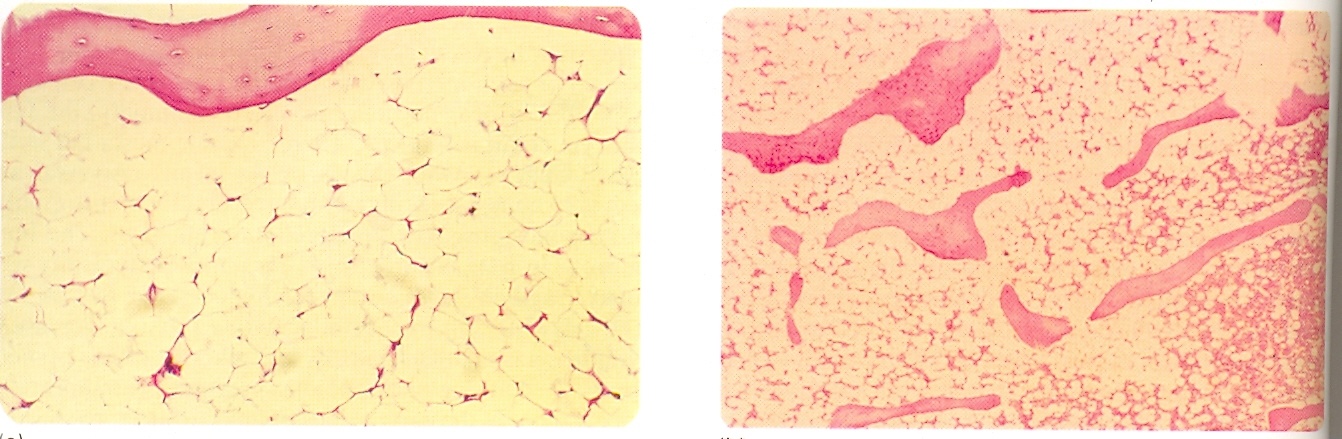 TREATMENT TARGETS
Supportive 
For restoration of marrow – anti lymphocyte globulin 
Hemopoietic growth factors – G – CSF, GM – CSF 
Marrow transplantation – BMT, PBSC.
MEGALOBLASTIC ANEMIA
Parameters: 
Hb 		 Low
RBC 		 Very Low 
PCV/HCT	 Low
MCV		 High to very high 
MCH 		 Raised 
MCHC 		 Raised 
RDW 		 High
CAUSES OF MEGALOBLASTIC ANEMIA
Folate Deficiency 
Decreased in take/nutritional 
Impaired absorption – coeliac disease & tropical sprue  
Increased demand – pregnancy/infancy/myeloproliferation 
Antifolate drugs – anticonvulsants, methotrexate 
B12/Cobalamin Deficiency – anemia/demyelination 
Decreased in take /nutritional 
Impaired absorption
	a) Gastric causes – pernicious anemia (IF), Gastrectomy
	b) intestinal causes – coeliac disease, tropical sprue,         
	    fish tape worm
PATHOGENESIS
Lack of B12 & folic acid     DNA synthesis 
Cells accumulate in pre-mitotic phase 
Cytoplasm goes on maturing 
Resulting either into release of macrocytes 
Or leading to intramedullary death of cells  
Also called as Ineffective erythropoiesis
Macrocytes have got short life span
MORPHOLOGY
DIAGNOSIS
Blood parameter 
Bone marrow findings 
Serum levels of folic acid and B12
HEMOLYTIC ANEMIAS
Parameters 
General 
Red cell Morphology – NN, macrocytic 
Erythroid hyperplasia in BM 
Increased reticulocytes in blood
Intravascular hemolysis 
Hemoglobinemia 
Hemoglobin uria 
Hemosiderinuria 
Unconjugated hyperbilirubinemia 
ATN 
Decreased haptoglobin
Extravascular hemolysis 
Jaundice 
Gallstones
 decreased haptoglobin 
Heamosiderosis
CLASSIFICATION OF H.A
Intrinsic Defects – mainly hereditary except PNH
Membrane defects – spherocytosis 
Enzyme defects – G6PD, PK deficiency 
HB defects – thalassemia, hemoglobinopathies 
Extrinsic Defects
Antibody mediated – isoantibodies transfusion reactions 
					Erythroblastosis fetalis 
					auto antibodies
					warm and cold antibodies 
					drug associated antibodies 
Mechanical trauma – cardiac, malaria, 
					microangiopathic
HEREDITARY SPHEROCYTOSIS
PARAMETERS
MCV, MCH, MCHC 	 Normal
Hb				 Low 
Retic 			 Increased 
E/V Hemolysis 		 Positive 
Spleen 			 Enlarged 
Jaundice 			 Unconjugated bil. ↑
DEFECTS: 
In cell membrane 	 Spheroidal Cells 
					 Less Deformable 
					 Vulnerable to Spl. Seq.
Mode of transmission- autosomal dominant
MEMBRANE DEFECTS
Defects are in. 
Spectrin 
Actin 
Ankyrin 
Band 3 and 4.1 
Membrane Protein – Glycophorin
SPHEROCYTES
COMPLICATIONS
Hemolytic crises 
Aplastic crises 
Gall stones 
Leg Ulceration
LAB FEATURES
Low Hb. 
Raised unconj. Bilirubin 
Spherocytosis 
Normal MCV, MCH, MCHC. 
Increased osmotic Fragility
HEMOGLOBIN DEFECTS – Hb S
PARAMETERS: 
Hb 			 6-9 g/dl
RBC Morphology 	 Sickle cells
MCV,MCH.  		 Normal 
Reticulocytes  	 Increased 
Positive sickle test
COMMON HEMOGLOBINOPATHIES
Hb S	-	α2 β2 	– 	6 glu  val. 
Hb C	- 	α2 β2 	– 	6 glu  lys.
Hb E	- 	α2 β2 	– 	26 glu  lys.
Hb D (pb) - 	α2 β2 	– 	121 glu  gln.
COMBINATIONS.
S+A – not sickle. 
S+C – Sickle. 
S+F – not sickle.
PATHOPHYSIOLOGY OF SICKLE CELL ANEMIA
SICKLE CELL ANEMIA-BLOOD PICTURE
CLINICAL FEATURES
1/3 hemolysis in circulation (Intravascular) 
2/3 hemolysis in spleen (extravascular)
1. Splenomegaly.
2. Autosplenectomy.
3. Crises 
Vaso-occlusive crisis,    
Aplastic crisis, 
Hemolytic crisis. 
4. Bacterial infections. 
5. Hand-foot syndrome. 
6. Splenic sequestration.
7. Cholelithiasis.      
8. Hemosiderosis. 
9. Necrotic marrow  fat emboli. 
10. CNS stroke.
DIAGNOSIS
Hb 		 6-9 g/dl.
RBC Morphology – sickle cells. 
MCV, MCH 	 Normal. 
Target Cells - Howell Jolly bodies. 
Retics are increased. 
Osmotic fragility is decreased. 
Serum haptoglobin & heamopexin are reduced.
Positive sickle test.
Positive Hb solubility test.
Hb. Electrophoresis. 

                H1 Barts                   F		
                J KN                          D, A2, A
                A, F                           S
                GLPQ                        C
			S, D
			A2 C            Ph. 6.0

Ph. 8.6
THALASSEMIA
THALASSEMIA
Parameters – β – Thalassemia minor to major 
Hb 		 Low
MCV,MCH 	 Low
Target cells 	 +++
Normoblast 	 Present in blood 
Hb A2		 Increased 
Hb F		 Increased 
Hb A 		 Reduced
THALASSEMIA Classification
GENETIC MUTATIONS IN β THALASSEMIA
Β globin gene = chromosome no. 11
α globin gene = chromosome no. 16
PATHOGENESIS OF Β THALASSEMIA MAJOR
RBC MORPHOLOGY IN β THALASSEMIA
RBC MORPHOLOGY IN β THALASSEMIA
HAIR ON END APPEARANCE IN Β THALASSEMIA
DIAGNOSIS OF β THALASSEMIA
Hb 
RBC parameters 
RBC Morphology 
Hb pattern – Hb A, Hb A2, Hb F 
Biochemical estimation of Hb F 
Biochemical estimation of Hb A2
Hb electrophoresis 
Serium iron 
Serium ferritin 
Prenatal diagnosis – DNA analysis on amniotic fluid or chorionic villus biopsy.
TREATMENT STRATEGIES
Blood transfusions 
Iron chelation therapy
Bone marrow transplantation. 
Splenectomy 
Bone marrow – erythroid hyperplasia
IMMUNOHEMOLYTIC ANEMIA
IMMUNOHEMOLYTIC ANEMIA
Autoimmune  acquired hemolytic anemia 
Hemolytic disease of newborn 
Incompatible blood transfusion 
Drug induced immunohemolytic anemia
AUTOIMMUNE HEMOLYTIC ANEMIAS
AUTOIMMUNE HEMOLYTIC ANEMIA(AIHA)
Parameters:
Hb 			 Low
MCV 			 Normal or raised 
MCHC, MCH		 Normal 
Retic 			 Increased 
Macrocytosis 		 Present 
Polychromasia	 Present 
Coomb’s test – direct & indirect
IMMUNOLOGY OF AIHA
Antibodies/proteins on red cells 
IgG+C			 40% 
IgG alone 		 35%
Complement Alone 	 10%
IgA or IgM 		 Rare 

DIRECT COOMB’S TEST
SEROLOGY OF AIHA (Ab in Serum)
OTHER ANEMIAS
Myelophthisic anemia 
Hemolysis due to mechanical trauma 
Micorangiopathic hemolytic anemia 
Cardiac anemia 
PNH 
G6PD deficiency 
Anemia of chronic diseases
MYELOPHTHISIC ANEMIA
Marrow infiltrations – 
Tumours, 
TB, 
Lipid storage disease  
Myelofibrosis 
Leukoerythroblastic picture.
HEMOLYSIS DUE TO MECHANICAL TRAUMA
Micorangiopathic hemolytic anemia -  DIC 
Cardiac anemia
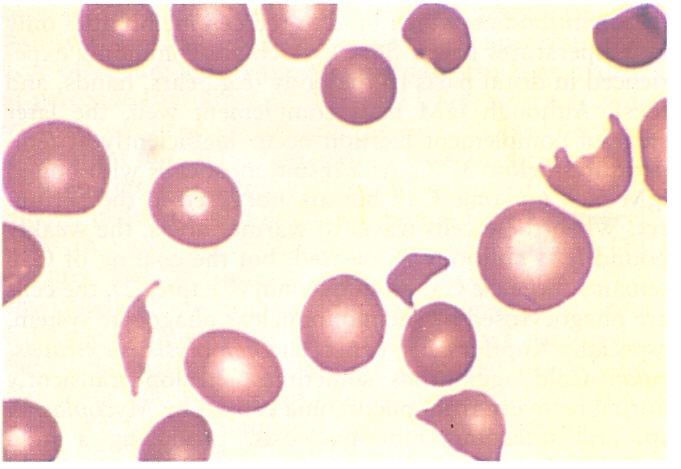 PNH
Acquired Membrane defect due to myeloid stem cells 
Membrane protein PIG is deficient 
Cells more sensitive to complement 
Sensitivity is more during night due acidosis 
Defect is transferred by X chromesomes
G6PD DEFICIENCY
X chromosome 
Drugs – antimalarials, Aspirin, sulphomamide
Lead to hemolysis of red cells due to more oxidants – oxidized glutathione –GSH 
Denatured Hb gives rise to heinz bodies
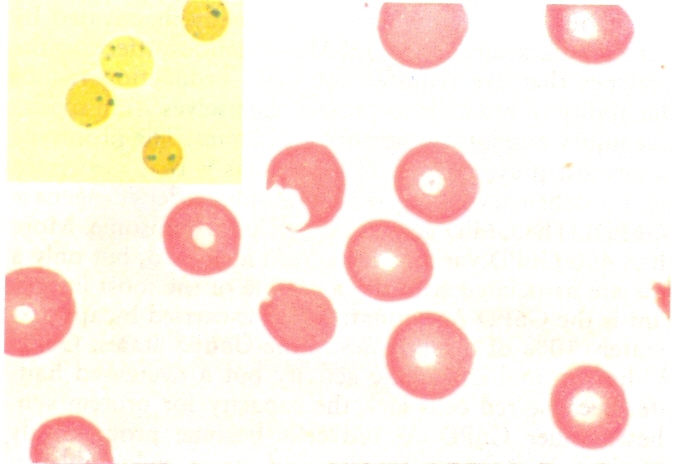 ANEMIA OF CHRONIC DISEASES
Chronic infections – Osteomyelitis, SBE, Lung abscess,
Immune disorders – RA, Regional enteritis
Neoplasm – Hodgkin, CA lungs, Brest